Elastic Scheduling for Harmonic Task Systems
Marion Sudvarg, Ao Li, Daisy Wang,
Sanjoy Baruah, Jeremy Buhler, Chris Gill, Ning Zhang,
Pontus Ekberg (Uppsala University)
Thursday, May 16
RTAS 2024
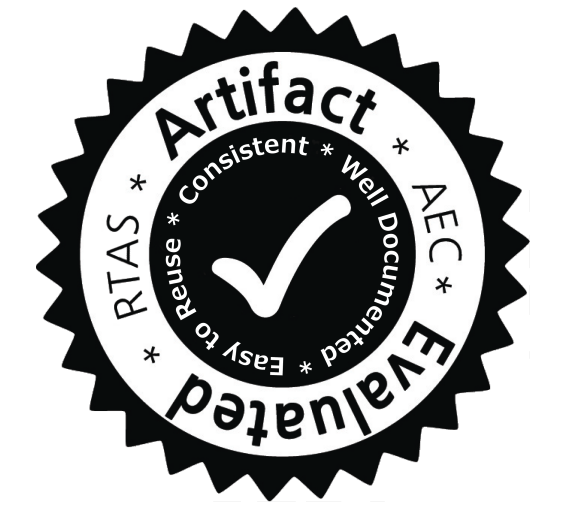 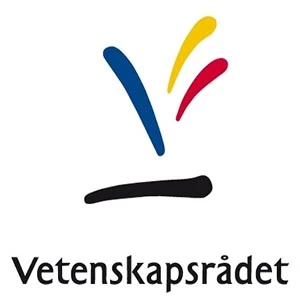 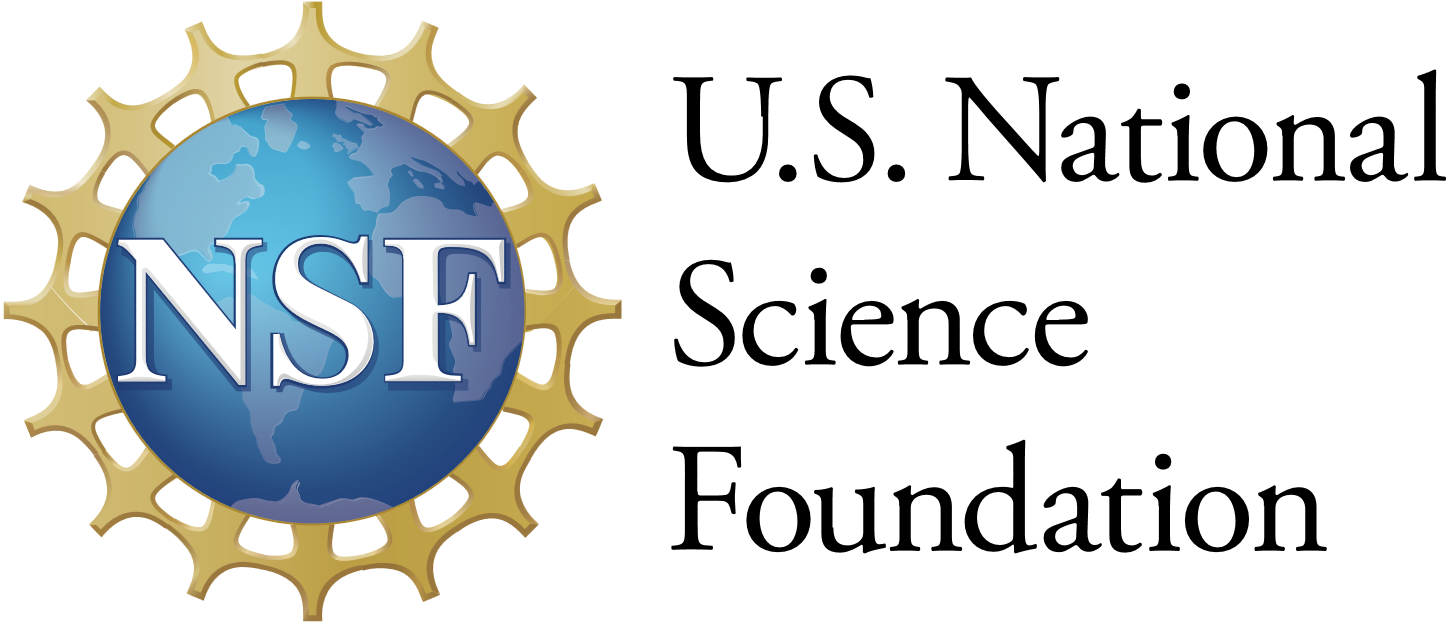 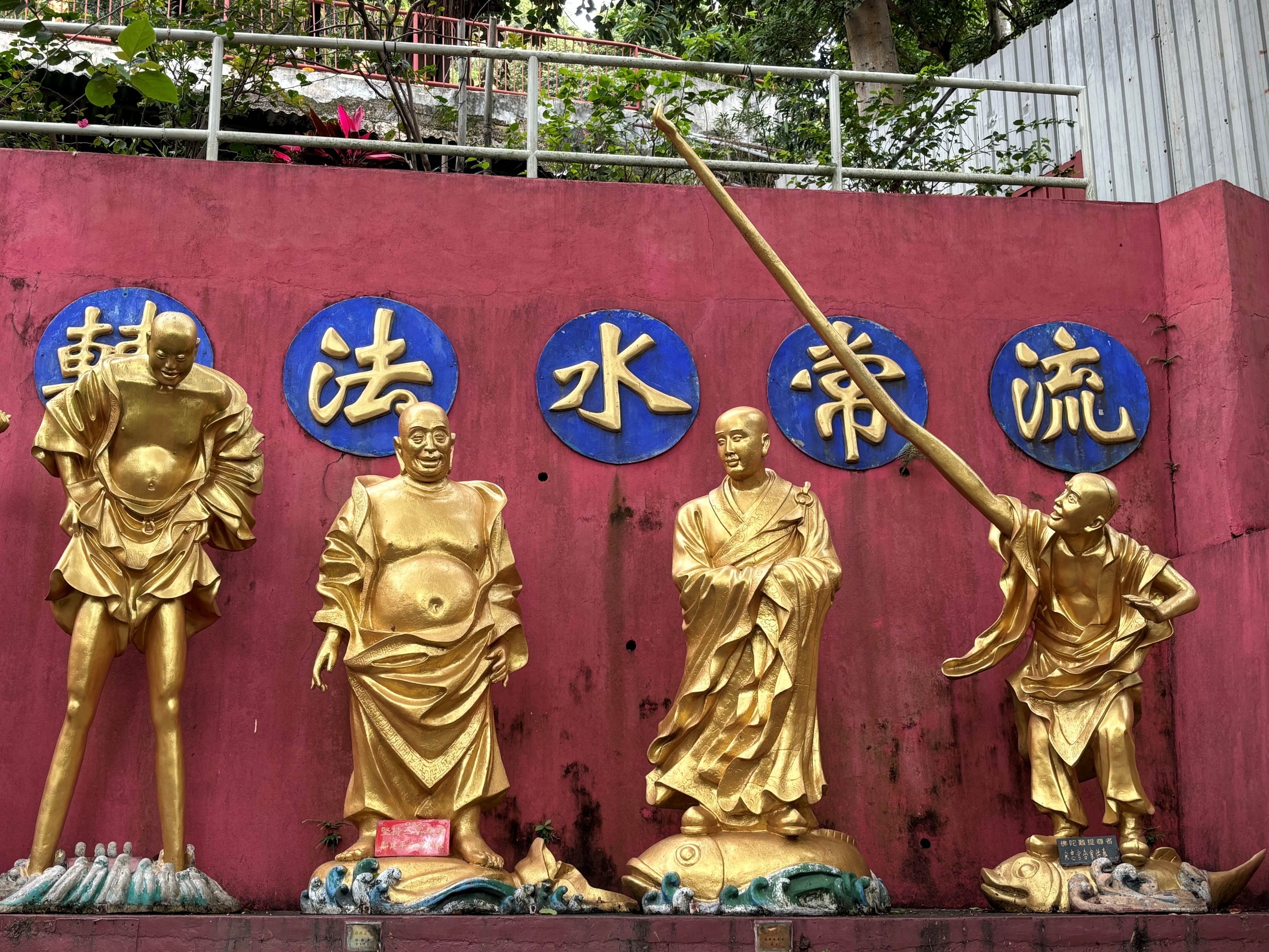 2
Real-Time Systems
Increasingly execute in dynamic environments
3
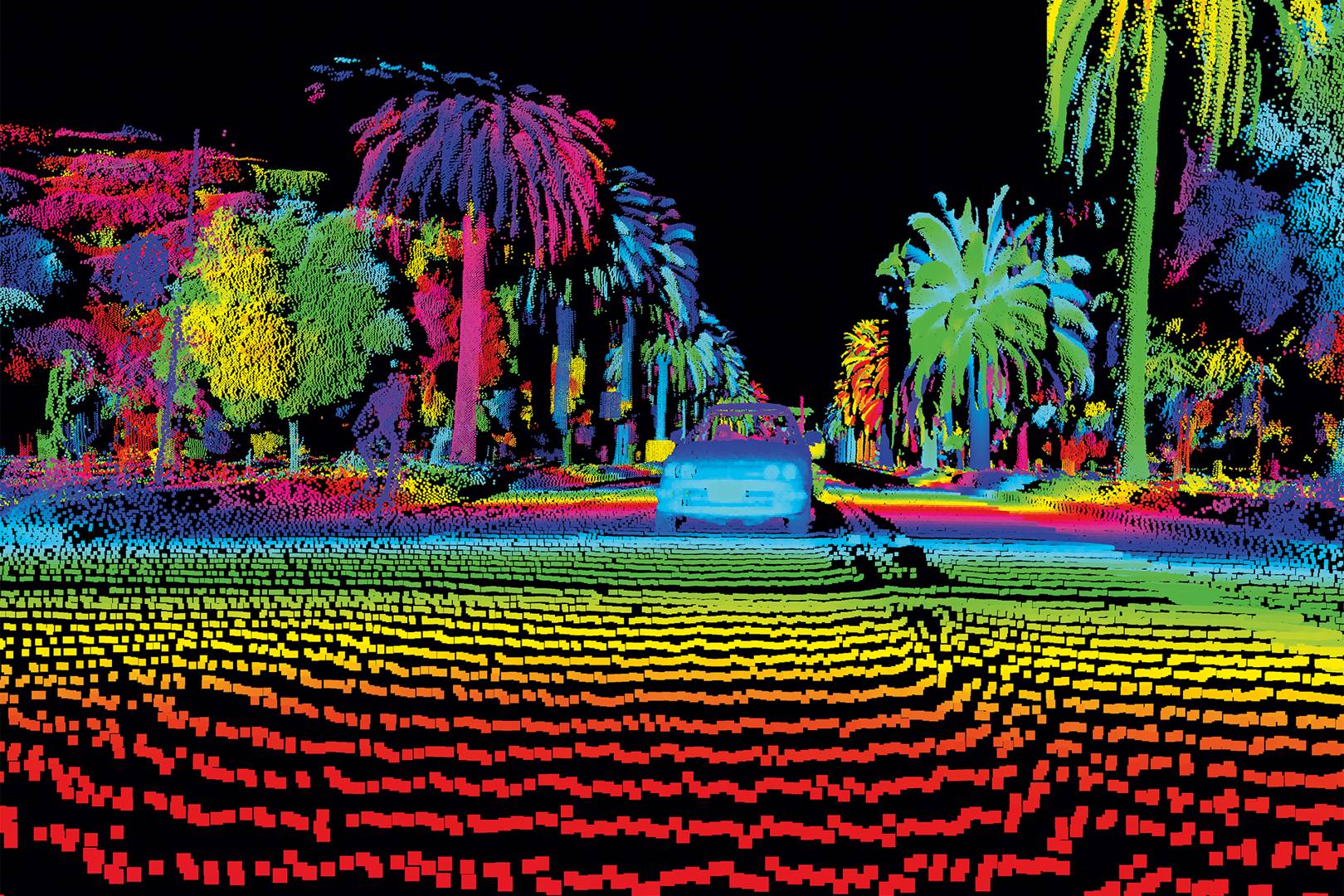 Image courtesy wired.co.uk
4
[Speaker Notes: Lidar pipeline: must recognize car, but must also do so on time to avoid collision]
Real-time systems must adapt to maintain temporal guarantees even on overloaded computational platforms
Elastic Scheduling
Giorgio Buttazzo, Giuseppe Lipari, and Luca Abeni. “Elastic task model for adaptive rate control.” RTSS 1998
5
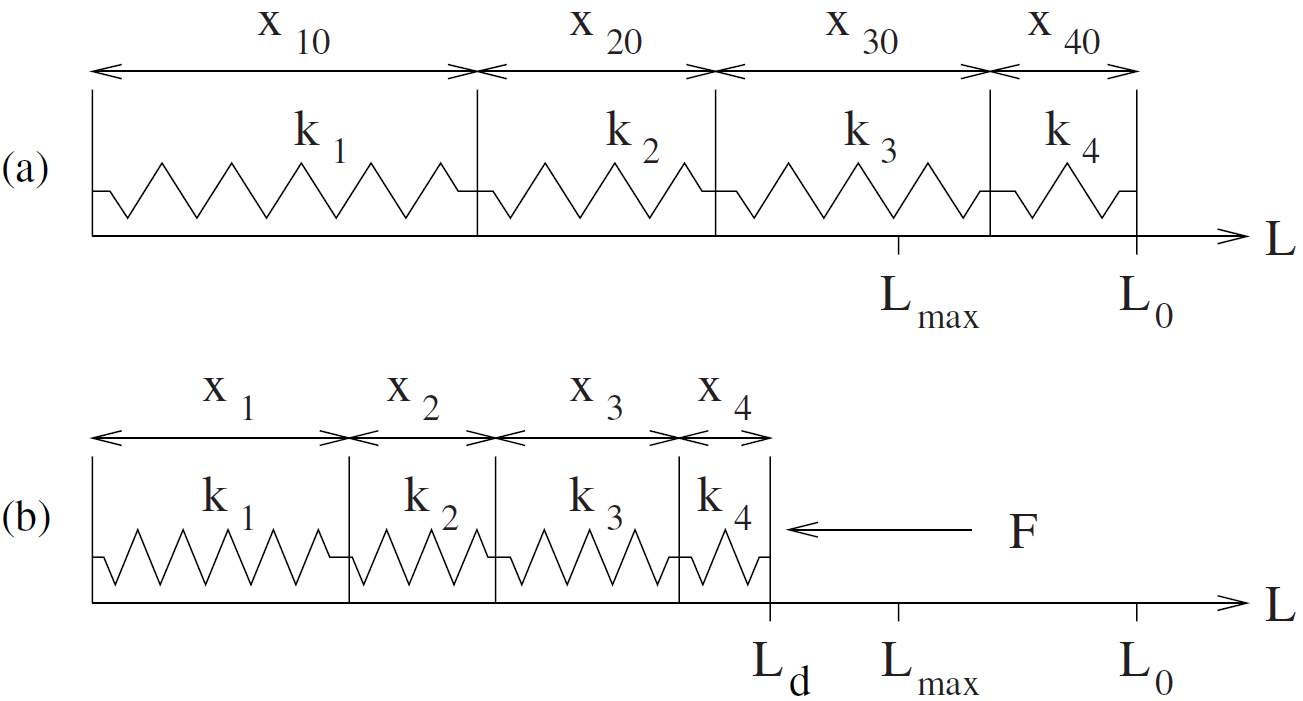 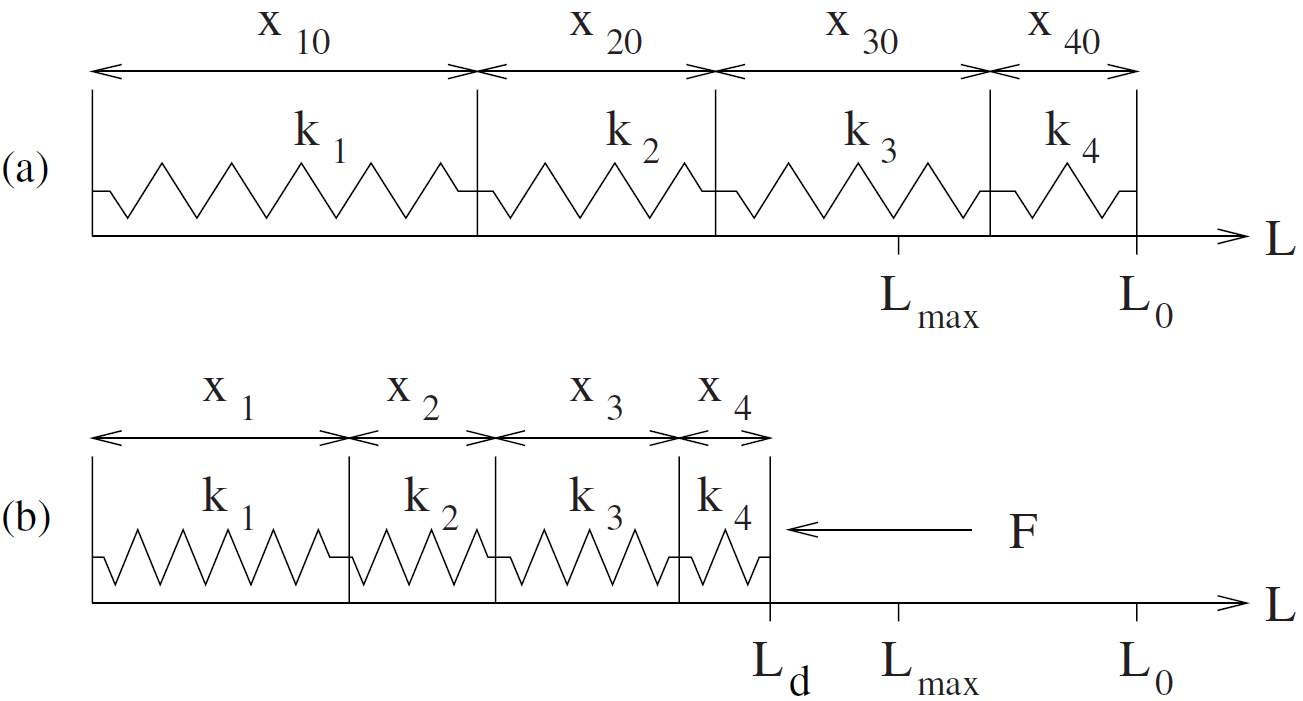 6
[Speaker Notes: Task utilizations are traditionally decreased by increasing their periods]
Elastic Scheduling of Implicit-Deadline Tasks with Harmonic Periods
7
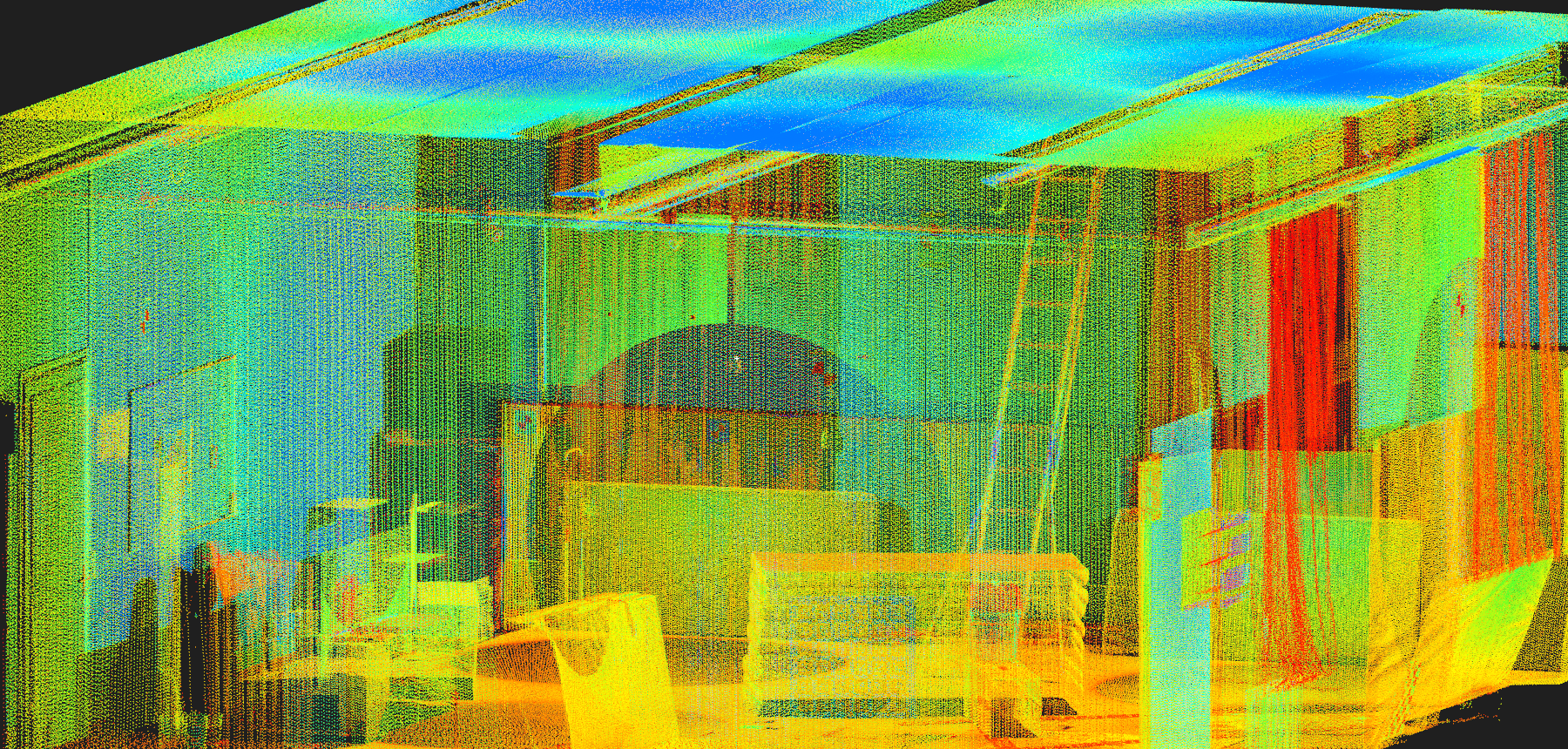 Image courtesy https://projects.asl.ethz.ch/datasets/doku.php?id=kmavvisualinertialdatasets
Simultaneous localization and mapping (SLAM) systems
8
SLAM systems synchronize frames from multiple input sources
Inertial
Visual
Lidar
ORB-SLAM3
𝛕0, T=1
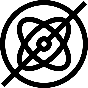 𝛕1, T=2
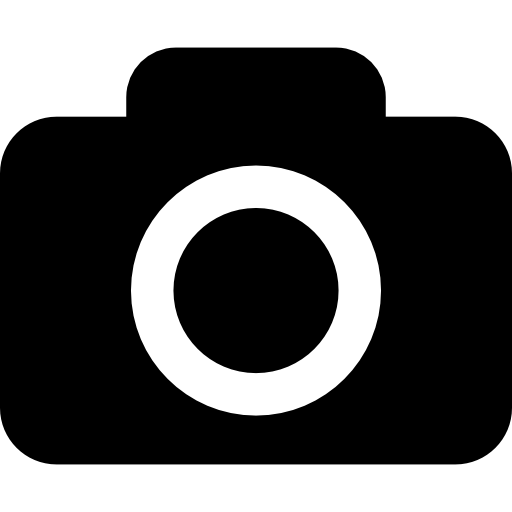 Harmonic Periods
𝛕2, T=4
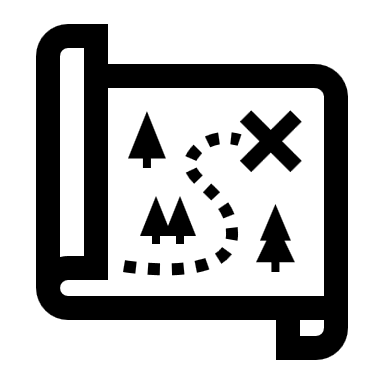 9
This Talk
Selecting harmonic periods

Elastic scheduling with harmonic periods

Case study: atmospheric aerosol sampling

Case study: ORB-SLAM3

Open questions in computational complexity
10
The Harmonic
Period Problem
Mitra Nasri, Gerhard Fohler, Mehdi Kargahli. “A Framework to Construct Customized Harmonic Periods for Real-Time Systems.” ECRTS 2014.
11
The Harmonic Period Problem
x3
x2
x2
x3
x2
T3
T1
T2
12
Non-Overlapping Intervals
e3
s3
e2
s2
e1
s1
T3
T1
T2
13
Non-Overlapping Intervals
e3
s3
s2
e2
s1
e1
T3
T1
T2
14
e2
e4
e3
e5
e6
e8
e7
e9
s1
s2
s3
s4
s5
s6
s7
s8
15
e2
e4
e3
e5
e6
e8
e7
e9
s1
s2
s3
s4
s5
s6
s7
s8
≤
e2
e4
e3
e5
e6
e9
e7
e9
s1
s1
e2
e3
e4
e5
e6
e7
16
e9
s1
17
en
= k
s1
Upper bound on Projected Harmonic Zones
k2
18
Overlapping Intervals
x2
x1
x2
T3
T1
T2
19
The Harmonic
Elastic Problem
20
Problem
Proportional compression may not maintain the harmonic period relationships
21
Solution
Use equivalent constrained optimization
22
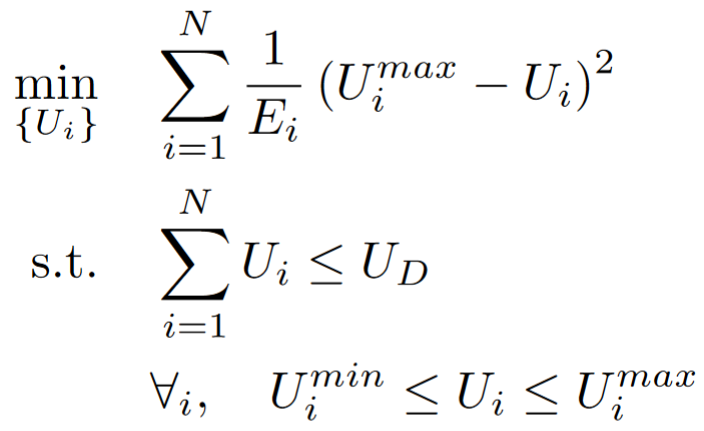 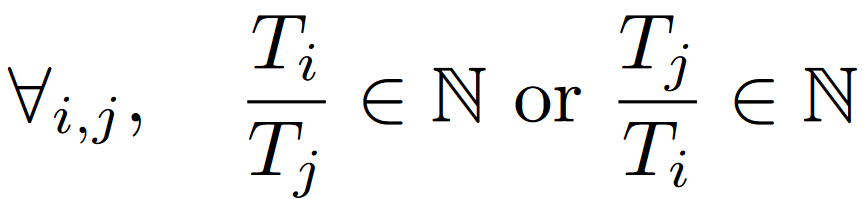 Thidapat (Tam) Chantem, Xiaobo (Sharon) Hu, and Michael D. Lemmon. “Generalized Elastic Scheduling.” RTSS 2006
23
Problem
Solving this constrained-optimization problem is NP-hard
24
Ordered Harmonic Elastic Problem
ORB-SLAM3
𝛕0, T=1
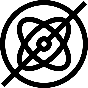 𝛕1, T=2
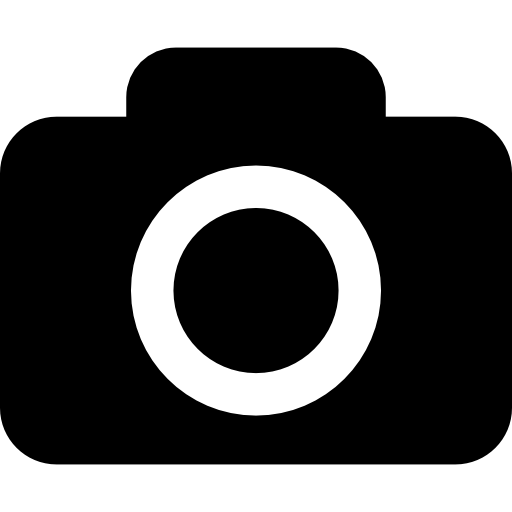 𝛕2, T=4
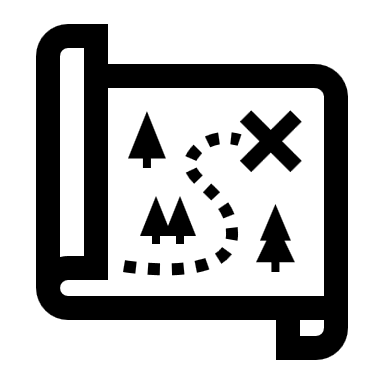 25
Build a lookup table offline

to enable fast online compression in response to changes in available utilization
26
1. Enumerate “Projected Harmonic Intervals”
x1
x1
T3
T1
T2
27
1. Enumerate “Projected Harmonic Intervals”
x1
x2
T3
T1
T2
28
2. Build lookup table matching ranges of utilization to optimal PHI
x1, x3, x2
x3, x2, x1
x2, x4, x3
x3, x1, x2
x1, x2, x1
x1, x1, x7
For n tasks, table size at most
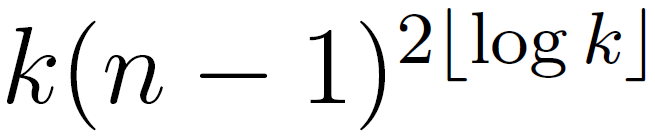 29
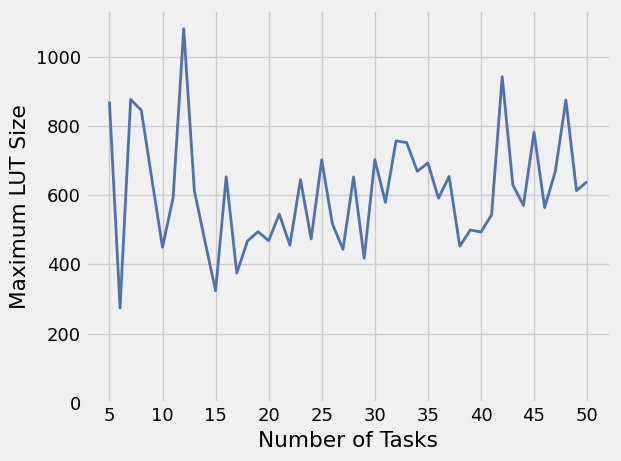 For n tasks, table size at most
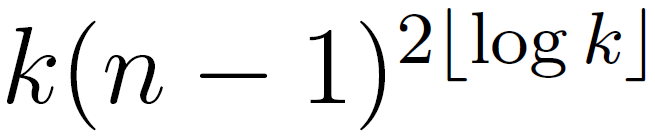 30
3. Adjust online to changes in available utilization
For n tasks, table size at most
Binary search over table
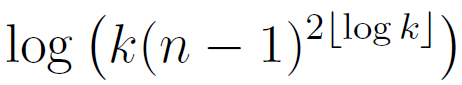 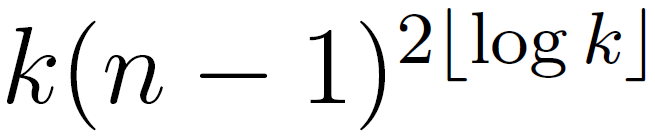 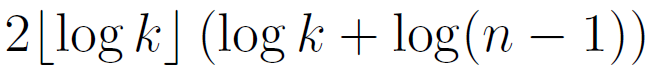 Polynomial!
31
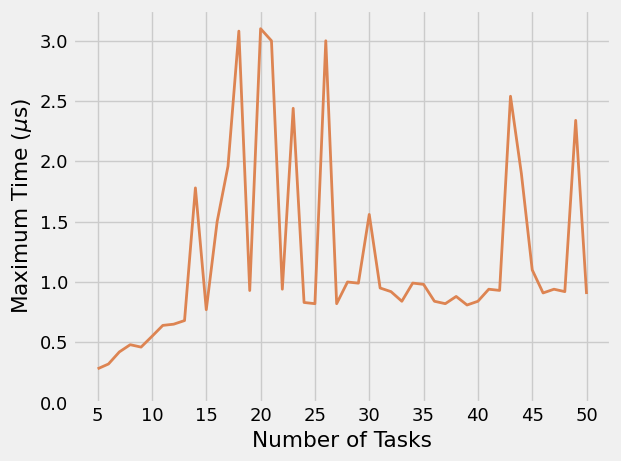 For n tasks, table size at most
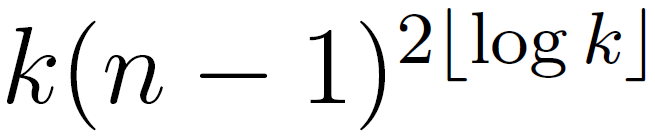 32
Case Studies
33
The Fast Integrated Mobility Spectrometer (FIMS)
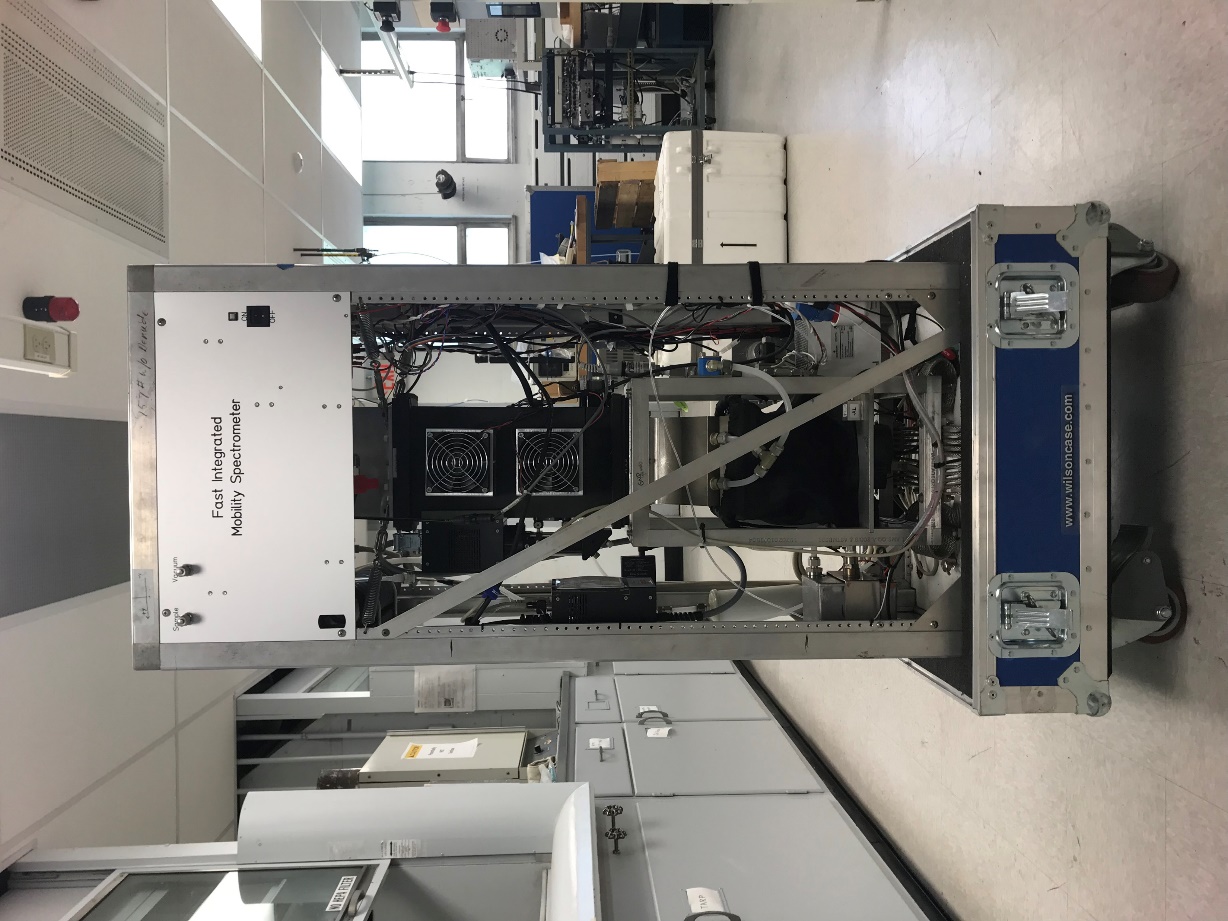 34
[Speaker Notes: The Fast Integrated Mobility Spectrometer (FIMS) is a flown instrument that characterizes atmospheric aerosols. Recent efforts to enable real-time measurements of aerosol particle sizes (e.g., to instruct the aircraft to follow an aerosol plume) achieved the desired performance on a Raspberry Pi 4.The improved computational pipeline illustrated captures and processes images to detect particles, grouping them into fixed-duration windows of particle inlet time. Using matrix inversion, it converts instrument responses from particle spatial coordinates to determine the particle size distribution within each window. “Housekeeping” (HK) data readouts from other sensors (e.g., temperature and pressure) are synchronized with the inversion process, and are used to determine if a new data inversion matrix must be computed. Harmonic execution guarantees a fixed, integral number of time windows associated with each job. This stabilizes the fraction of particles lost during the inversion process, ensuring a consistent representation of particle distribution and maintaining measurement accuracy, while also bounding the latency between a particle’s inlet time and its subsequent inclusion in the reported size distribution.]
The Fast Integrated Mobility Spectrometer (FIMS)
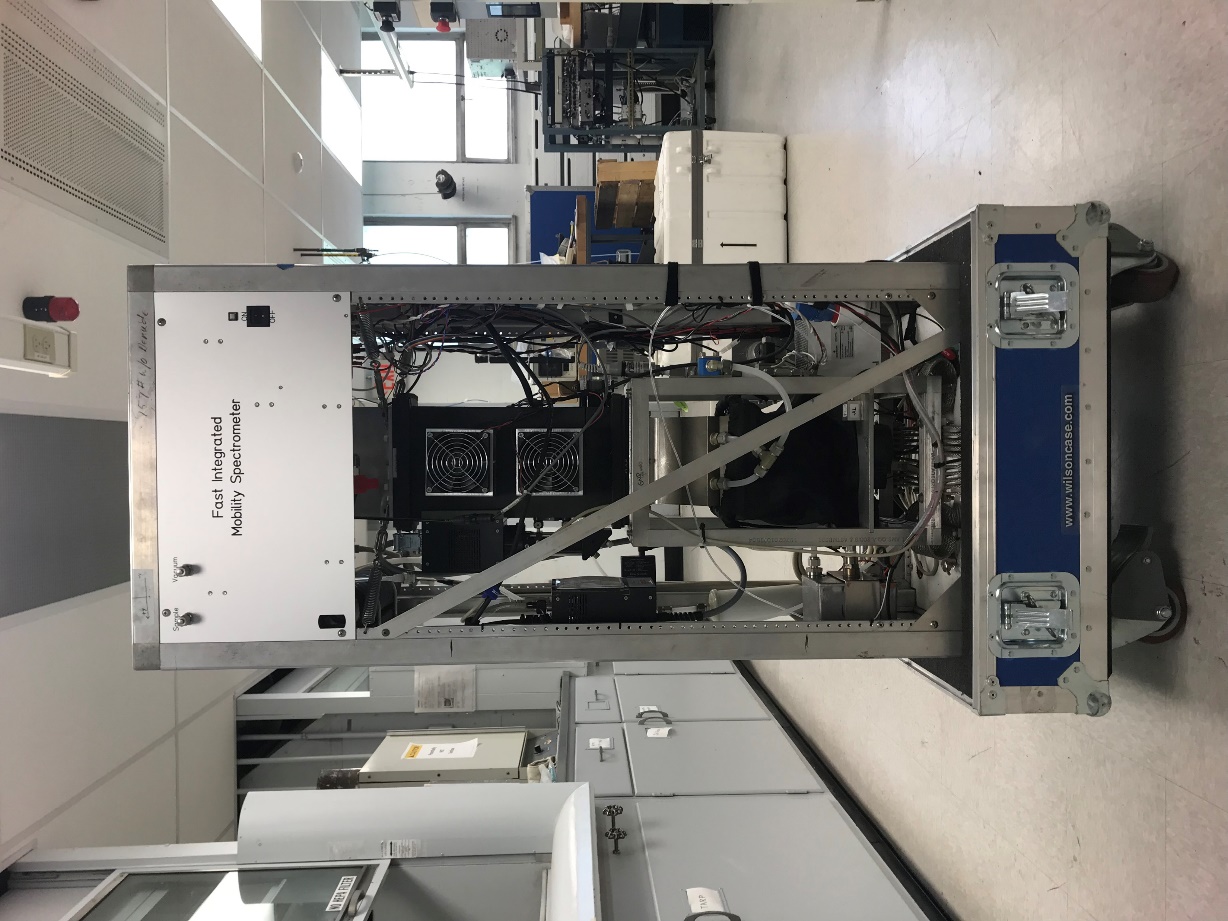 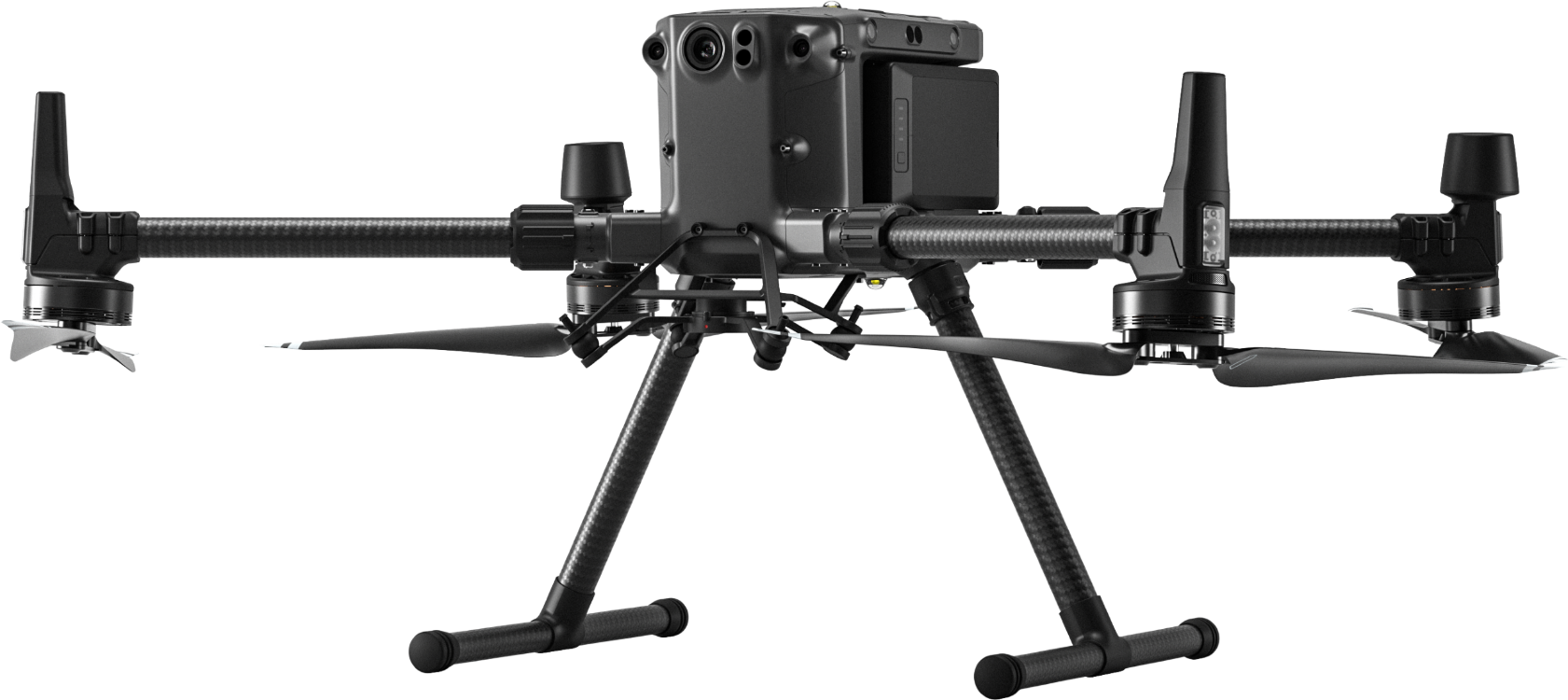 Image courtesy https://www.seilergeodrones.com/shop/dji-matrice-300-rtk/
35
The Fast Integrated Mobility Spectrometer (FIMS)
HK Data Queue
HK Data
Data
Inversion
Process
Image
Particle Time Window Queue
36
Selecting elastic constants to minimize result error within the constraints of schedulability
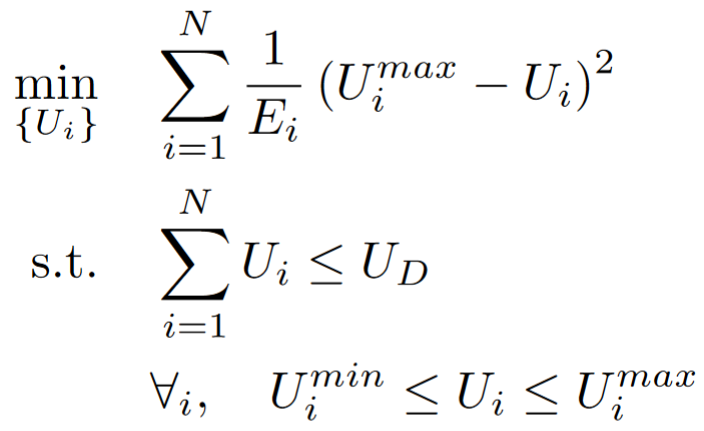 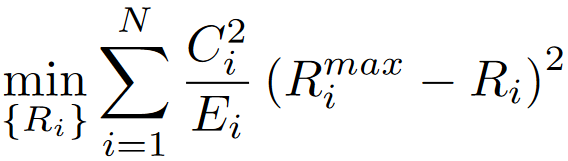 37
Process Image
HK Data
Data Inversion
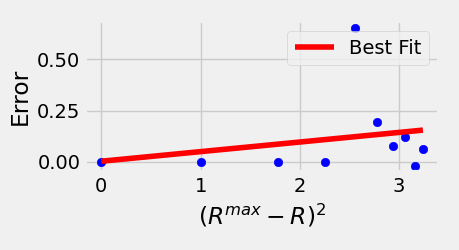 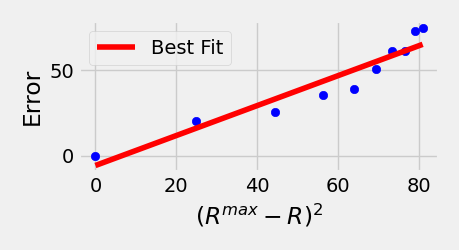 38
With utilization limited to 0.1-0.5 by a high-priority interfering task,
no FIMS tasks missed their deadlines
39
ORB-SLAM3
Camera
Images
Mapping
Tracking
IMU
40
IMU
Camera
Mapping
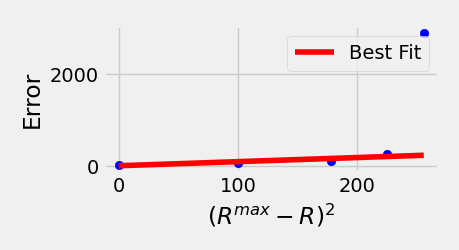 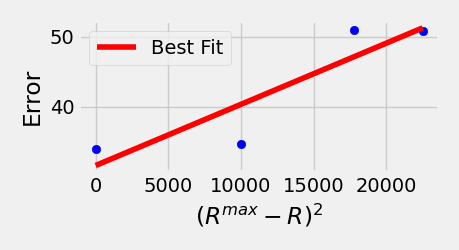 41
ORB-SLAM3
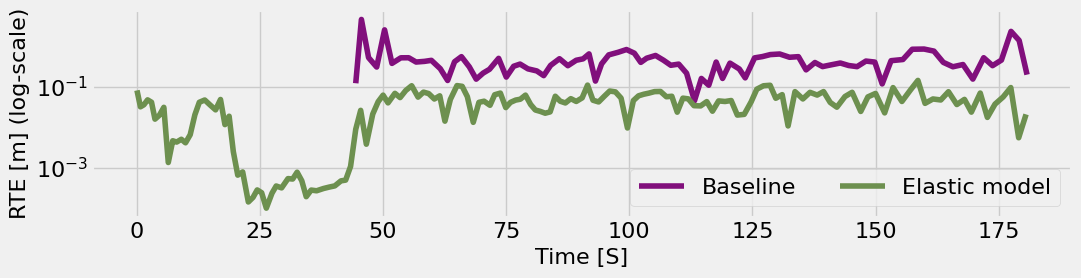 42
Key Takeaways
Pseudo-polynomial algorithm for harmonic period selection problem

Building LUT offline enables polynomial-time elastic adaption in response to changes in utilization bound

Effective when applied to applications with dataflow pipelines: FIMS and ORB-SLAM3
43
NP
Harmonic Period Problem
Harmonic Elastic Problem
P
Ordered Harmonic Elastic Problem
44
Strongly NP
Harmonic Period Problem
Weakly NP
Harmonic Elastic Problem
Integer Factor
P
Ordered Harmonic Elastic Problem
45
Strongly NP
Weakly NP
Harmonic Elastic Problem
Harmonic Period Problem
Integer Factor
P
Ordered Harmonic Elastic Problem
46
Strongly NP
Weakly NP
Harmonic Elastic Problem
Harmonic Period Problem
Integer Factor
P
Ordered Harmonic Elastic Problem
47
Strongly NP
Harmonic Elastic Problem
?
Weakly NP
Harmonic Period Problem
Integer Factor
P
Ordered Harmonic Elastic Problem
48
Strongly NP
Harmonic Elastic Problem
?
Weakly NP
Harmonic Period Problem
Integer Factor
Ordered Harmonic Elastic Problem
P
49
Strongly NP
Harmonic Elastic Problem
?
Weakly NP
Ordered Harmonic Elastic Problem
?
Harmonic Period Problem
Integer Factor
P
50
Strongly NP
?
Ordered Harmonic Elastic Problem
Harmonic Elastic Problem
?
Weakly NP
Harmonic Period Problem
Integer Factor
P
51
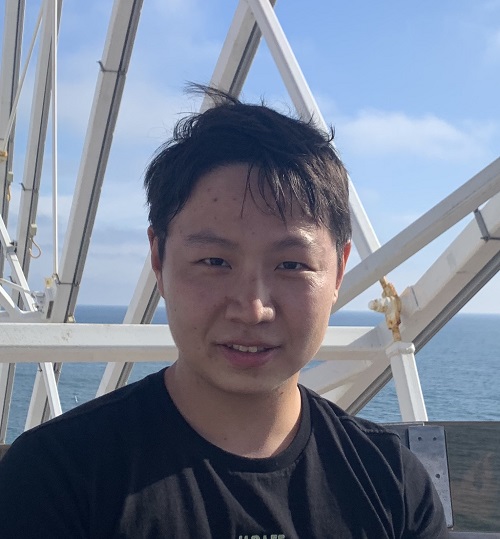 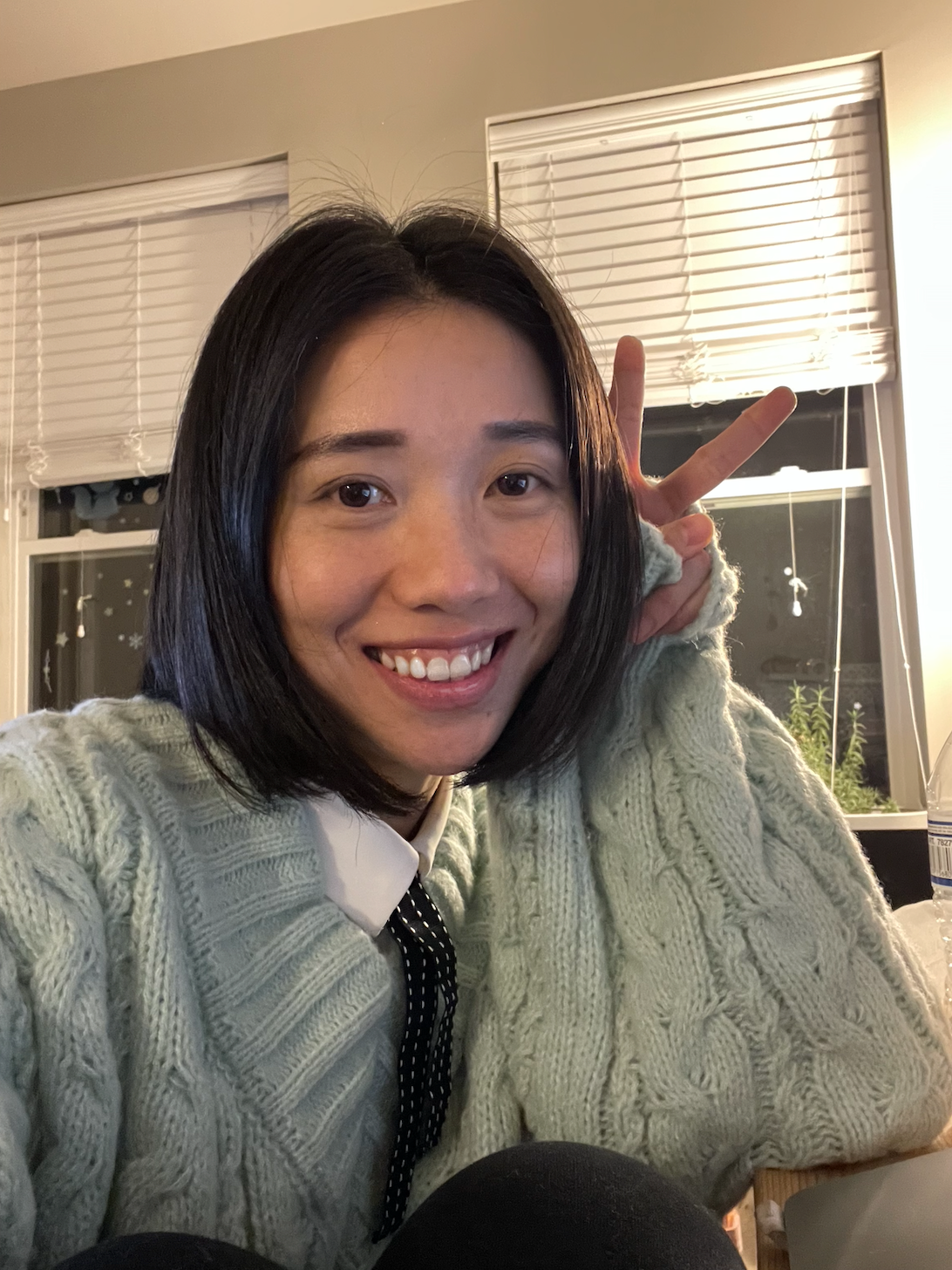 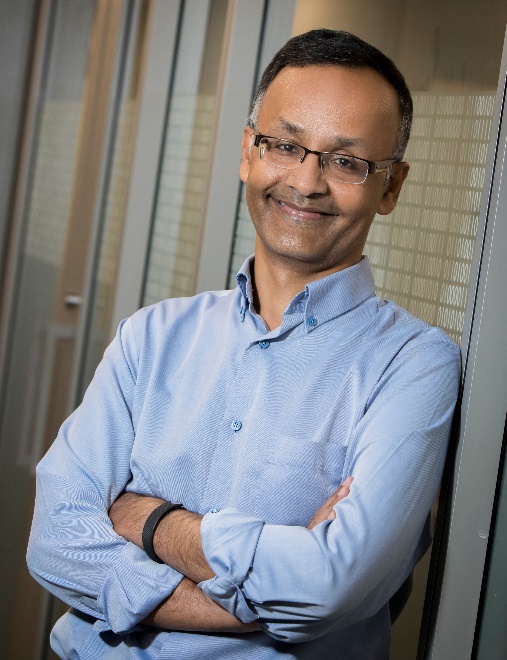 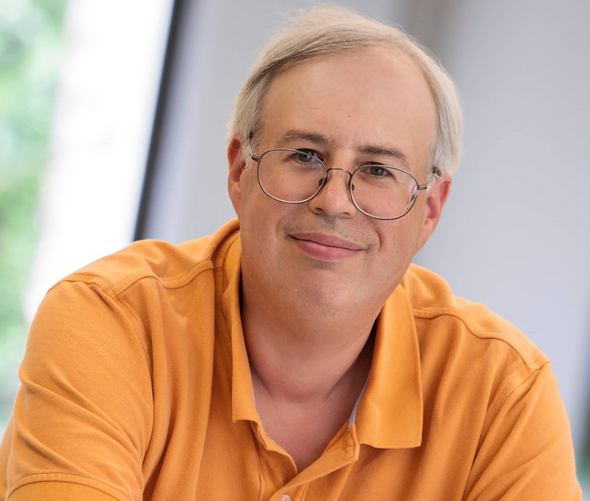 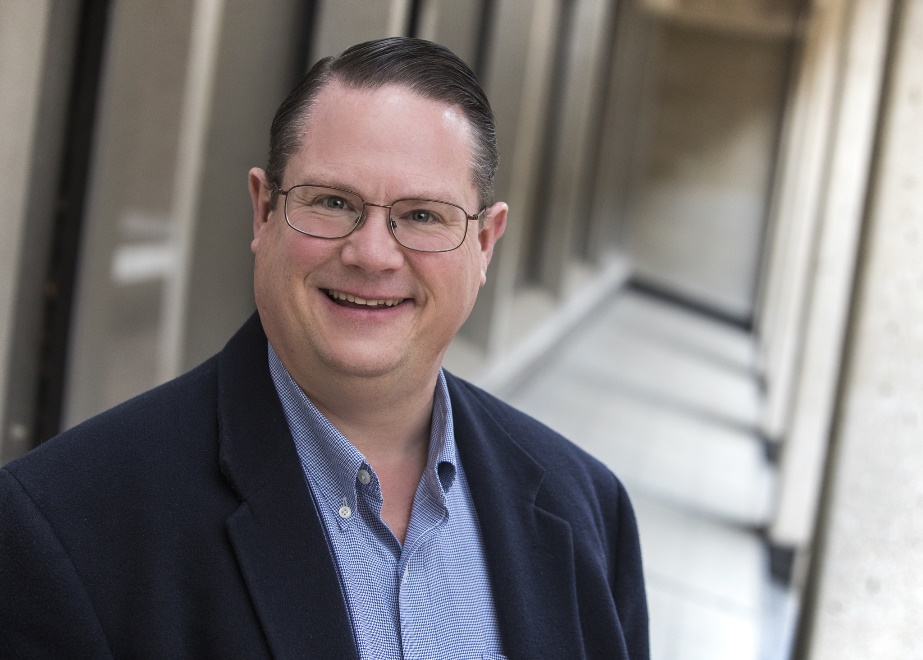 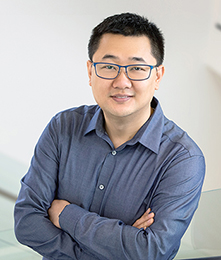 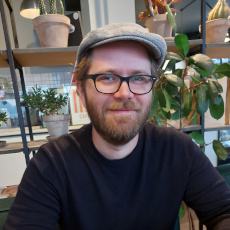 52